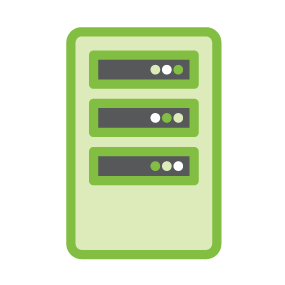 SERVER
OCP NIC Community UpdateNovember 2020
Sub-group Project wiki:  https://www.opencompute.org/wiki/Server/Mezz
Mailing List: https://ocp-all.groups.io/g/OCP-NIC
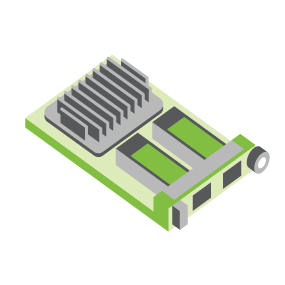 NIC3.0
Agenda
OCP Tech Week
Tall Form Factor
Specification updates
Working session
OCP Tech Week – NIC track
Tuesday, November 10, 8am-12pm PST
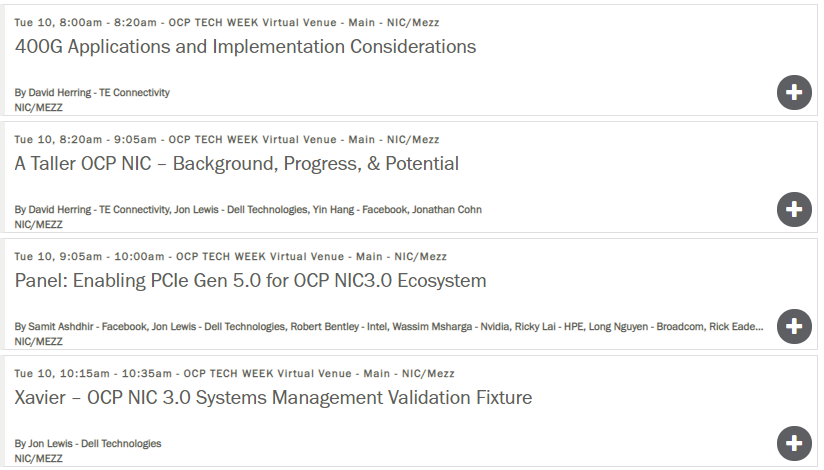 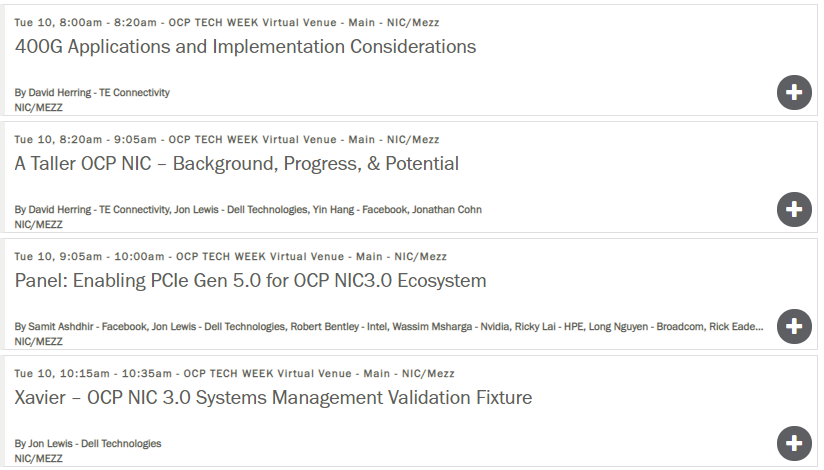 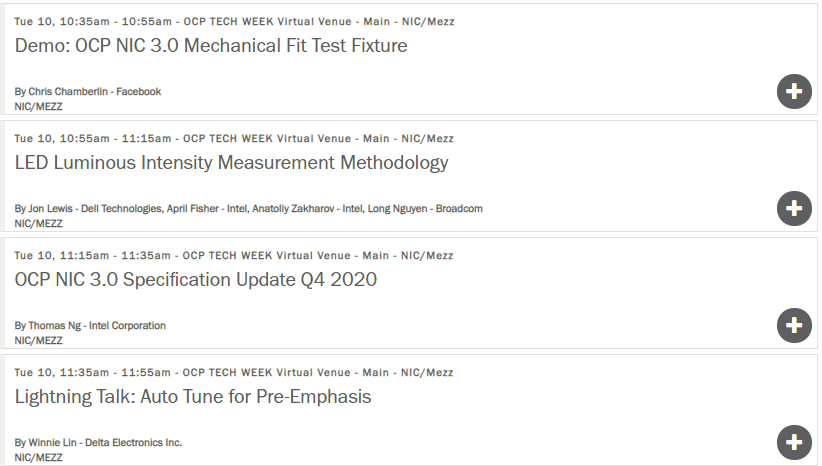 Spec Compliance
Scale Bandwidth
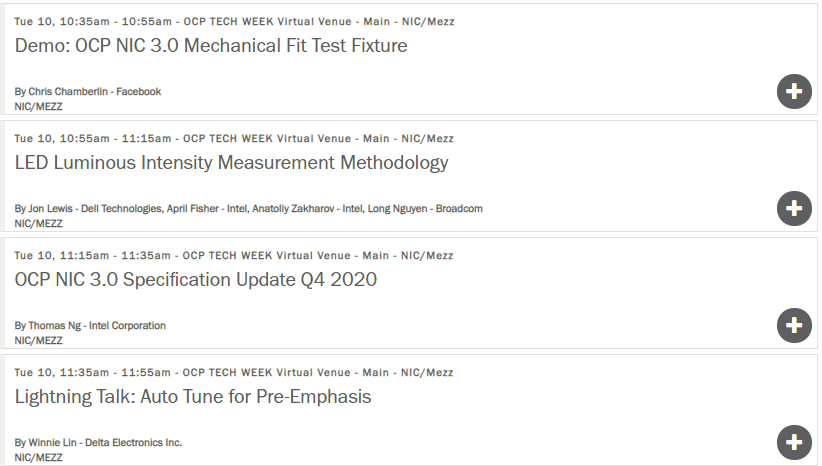 Spec
Tall Form Factor
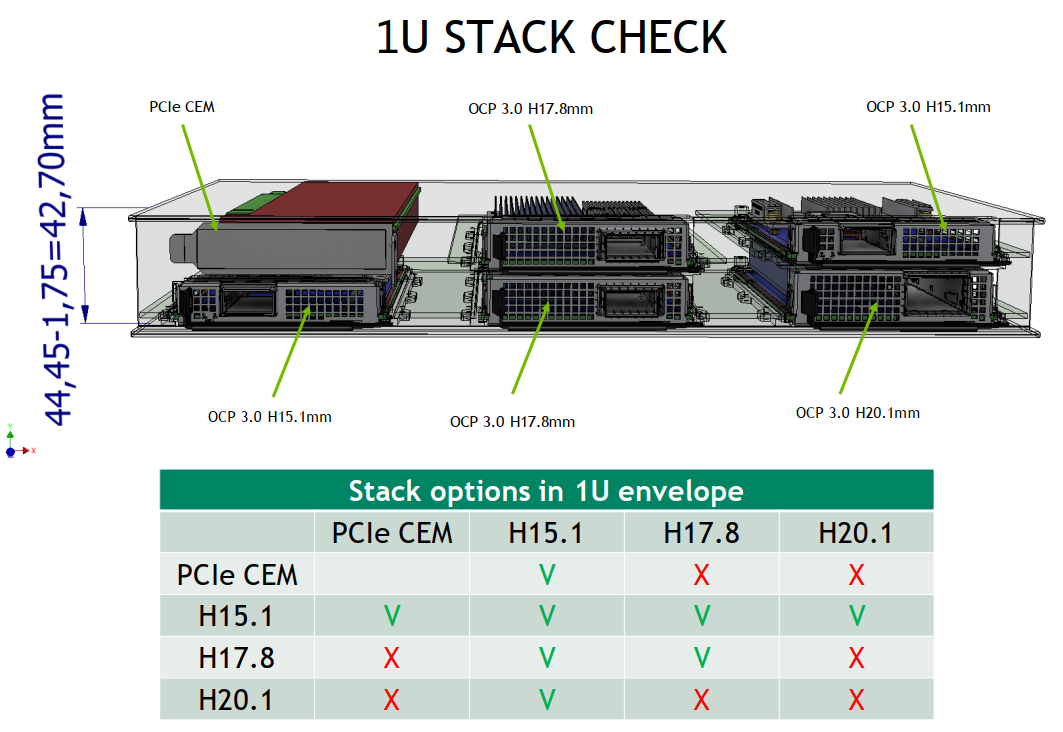 H17.8mm
+ Allow uniformed dual stacking
+ Support QSFP-DD & OSFP-RHS ..
+ Allow non-NIC mini-SAS HD use-case
- Unable to support PCIe CEM stacking


H20.1mm
- Only can dual stack with H15.1mm
+ Support OSFP, OSFP-RHS & QSFP-DD .. 
+ Allow non-NIC mini-SAS HD use-case

- Unable to support PCIe CEM stacking
For 400G & beyond, thermal challenge of next speed bump is non-trivial but is tall form factor the only solution?

For 400G & beyond, supporting QSFP-DD & OSFP-RHS is the trend. However, majority of NICs in the near term is not 400G yet. Spec definition is a forward looking but form factor could co-exist for a long time
Specification updates for NIC3.0 Rev1.1
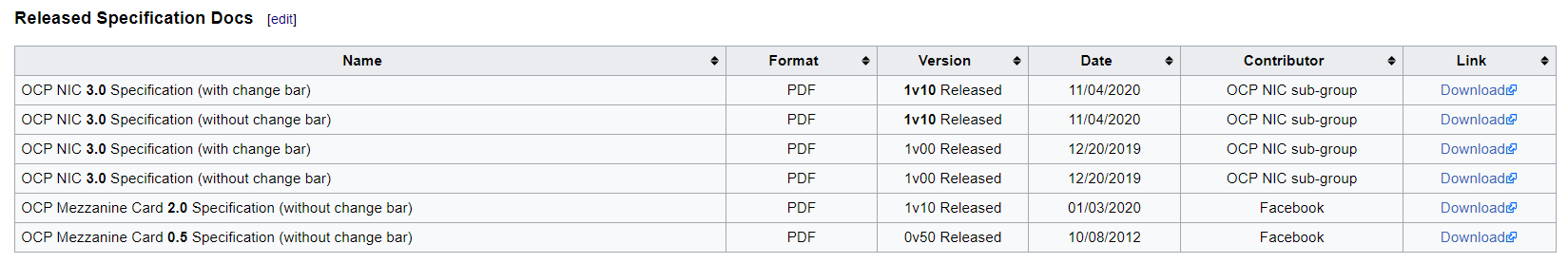 Specification updates for NIC3.0 Rev1.1
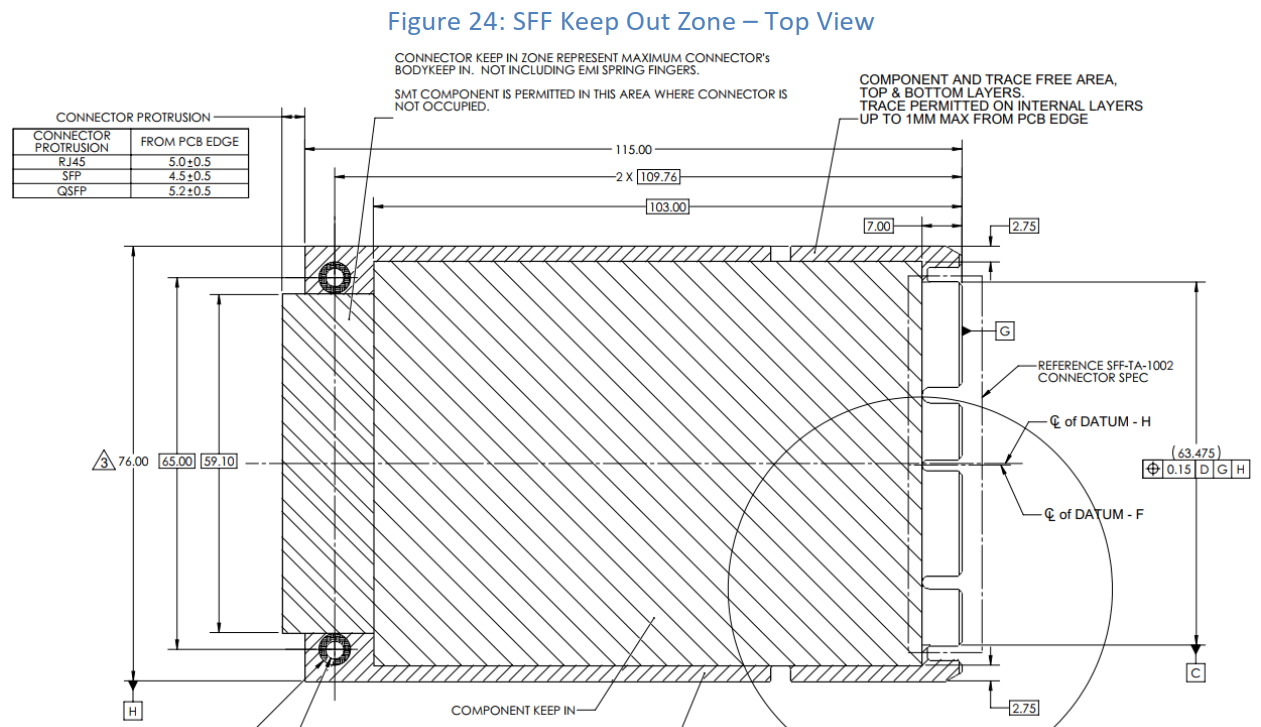 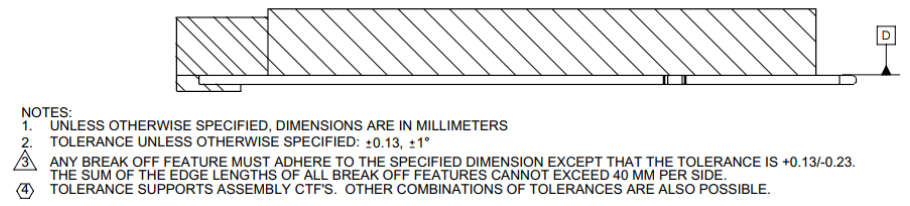 New inlet temperature sensor recommendation during validation
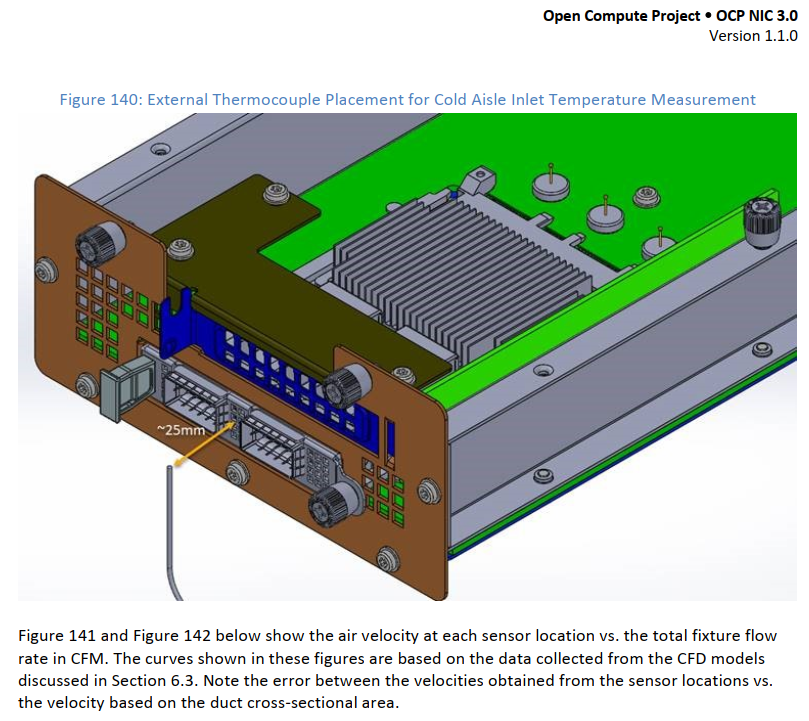 Gentle reminders
Remember to submit your OCP Tech Week final slide deck to FNtech portal by 5pm pacific today (11/4/2020)
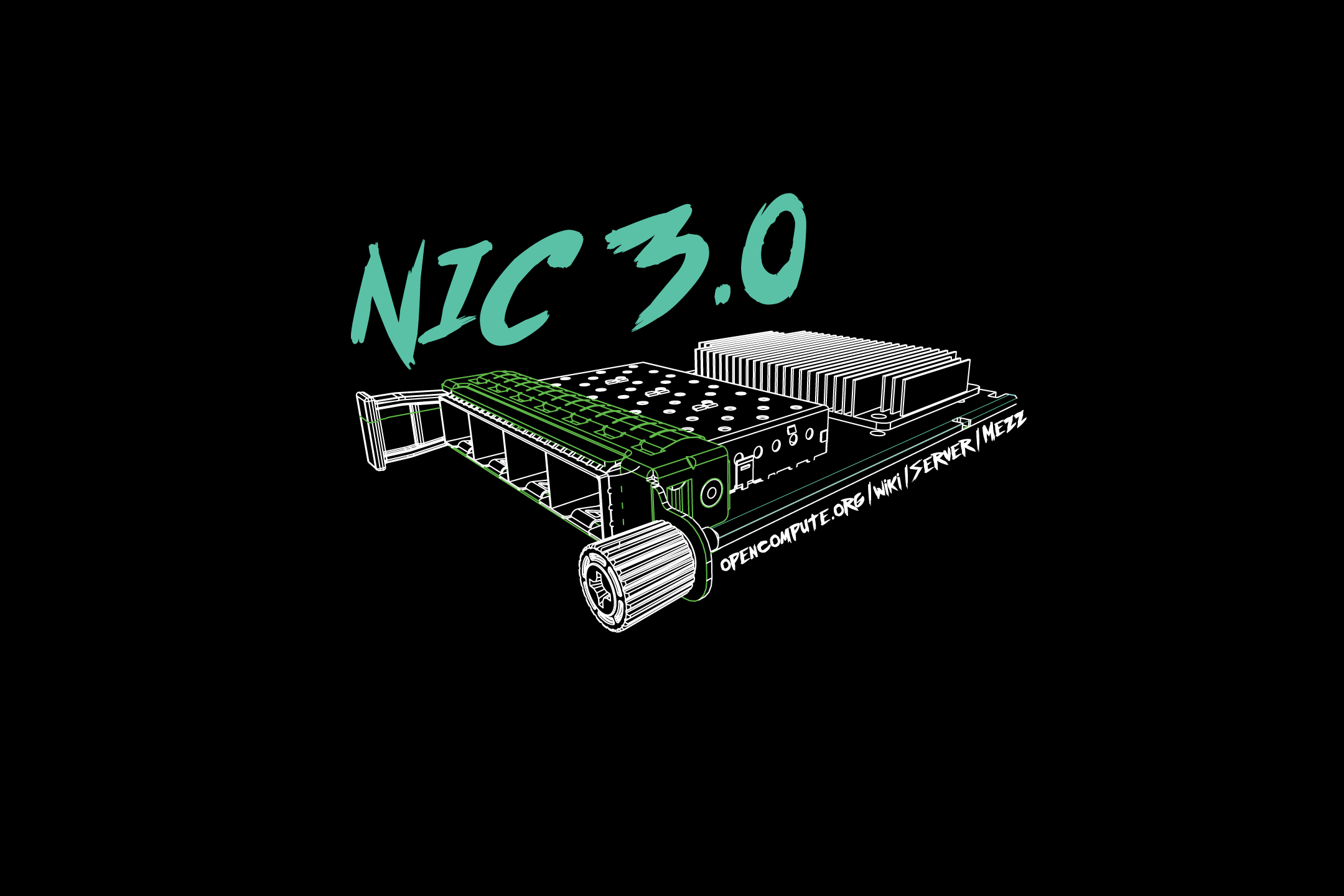 Expanding thermal tier data?
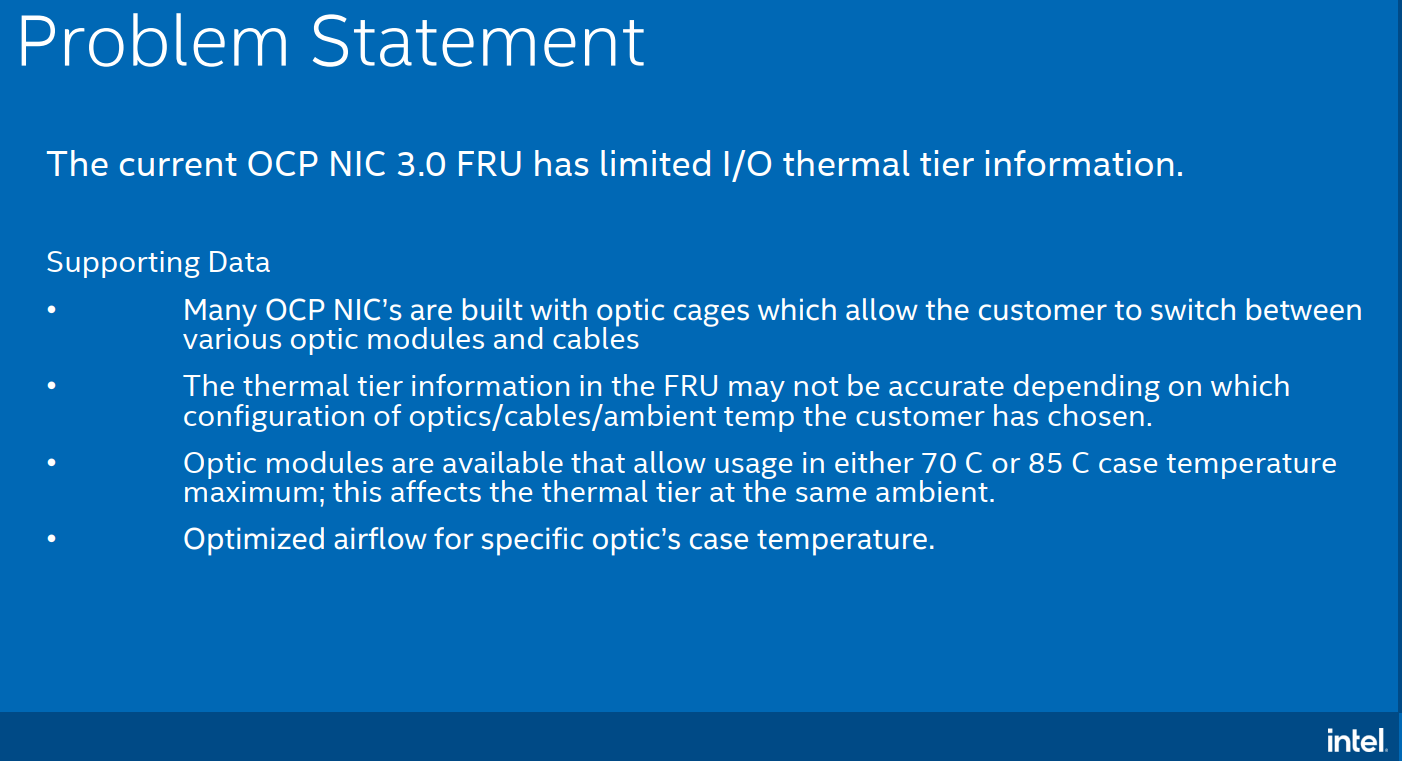 Expanding thermal tier data?
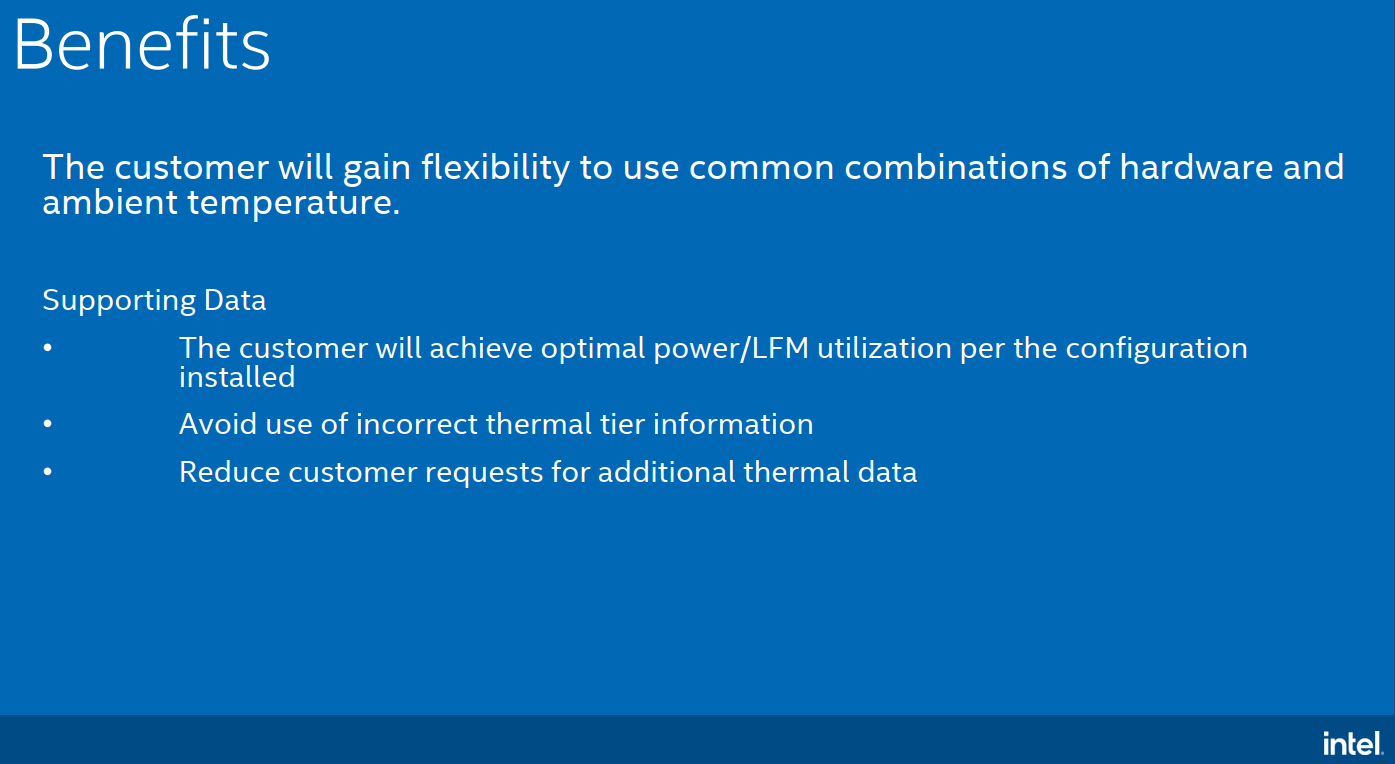 Expanding thermal tier data?
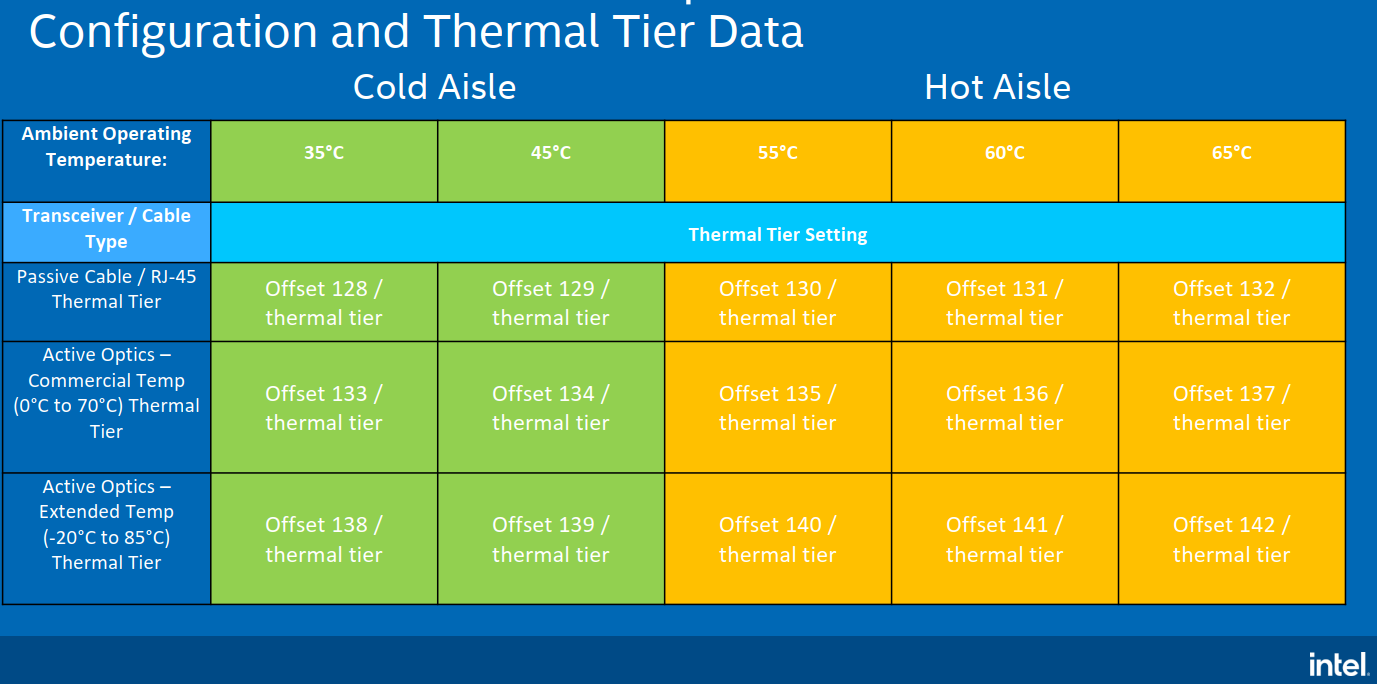 COLD AISLE
HOT AISLE
AUX ONLY